Рождественский вертеп
Презентация учителя музыки Соловьевой В.С.
2015 г.
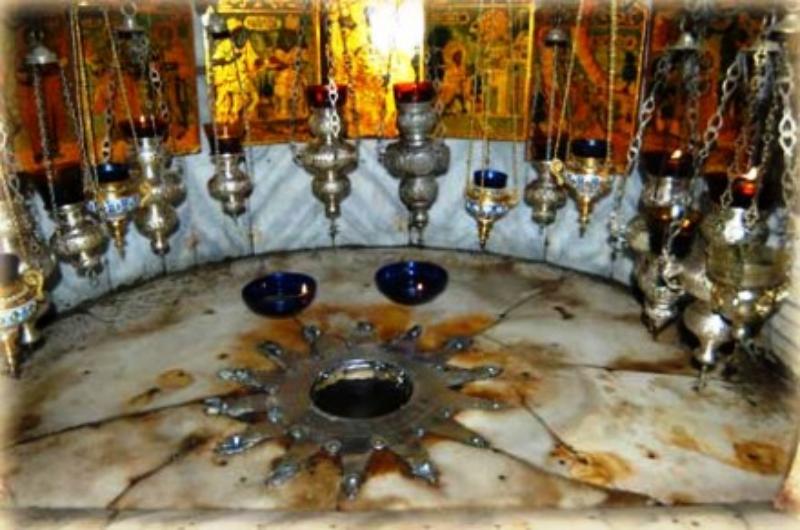 Вифлеем. Место рождения Иисуса Христа
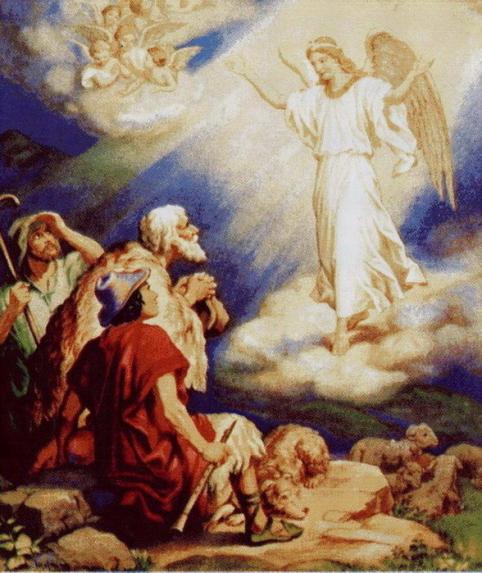 Пастухи первыми услышали весть о рождении Спасителя
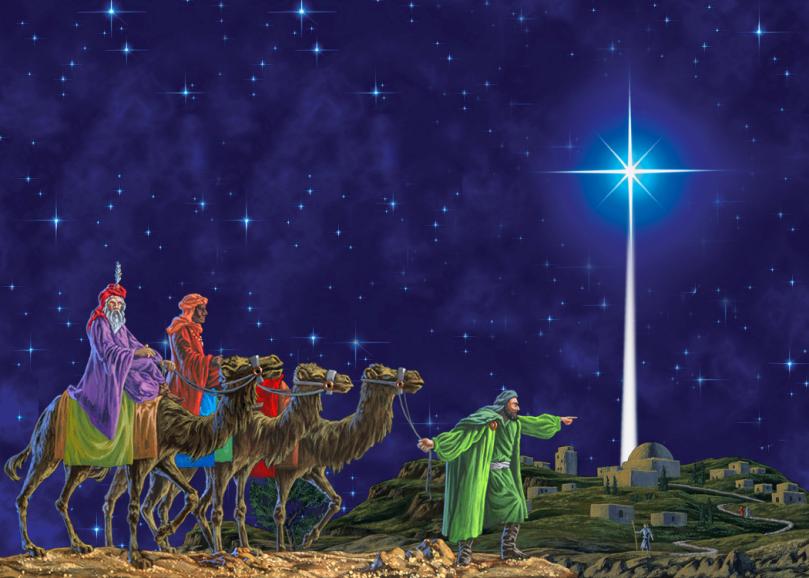 Волхвы – персидкие цари. Они пришли к Иисусу Христу из дальних стран
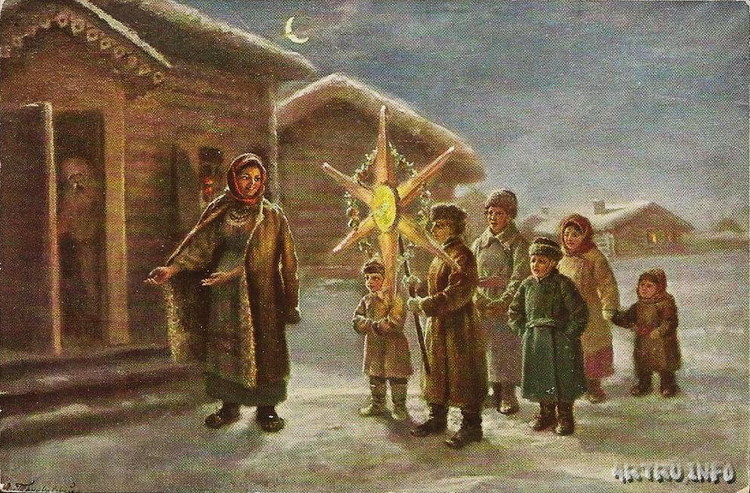 Деревенские колядовщики ходят со звездой, поют колядки
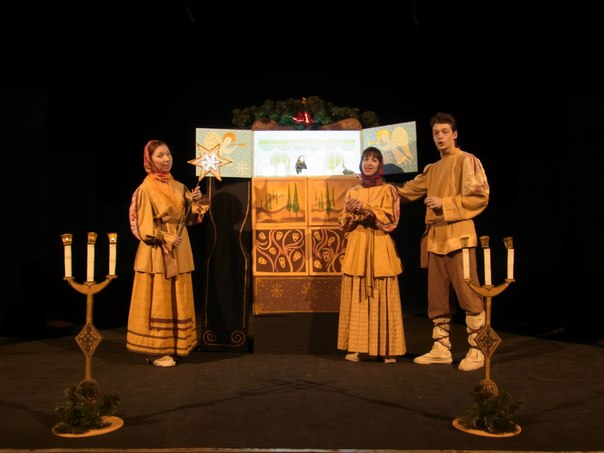 В городах устраивают специальные представления, без которых не обходится праздник Рождества
Традиция вертепного действа зародилась в Малороссии (Украина)
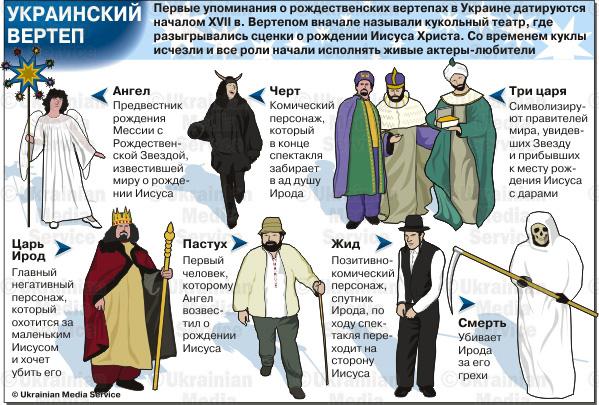 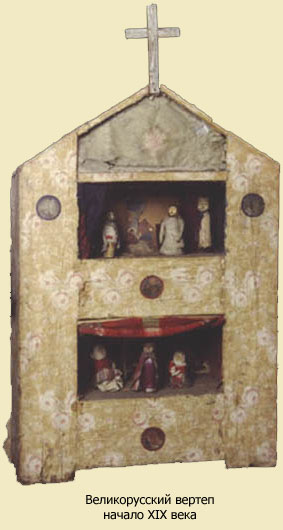 Два яруса в вертепе символизируют разделение на два мира – добро и зло
На верхнем ярусе – Дева Мария, Иосиф, Ангелы, пастухи и волхвы,на нижнем – Ирод, воины, Рахиль, Смерть
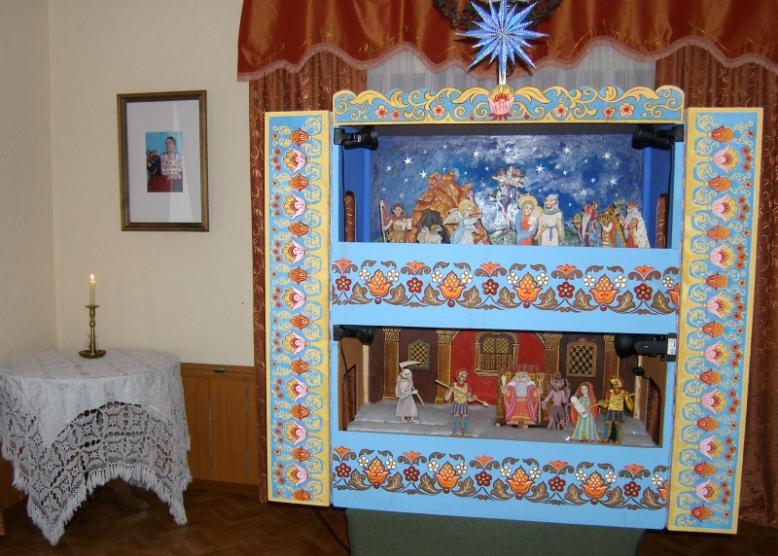 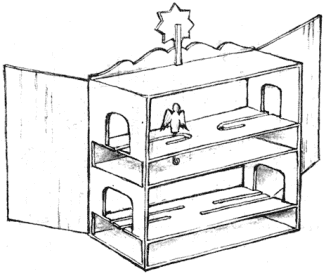 Чтобы куклы двигались, делают специальные прорези в боковых и нижнем частях вертепа
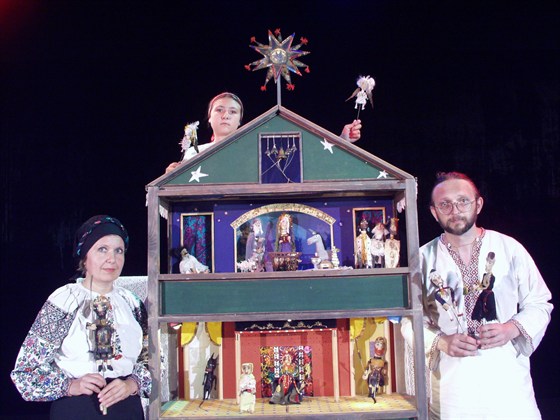 Верх вертепа украшает Рождественская звезда
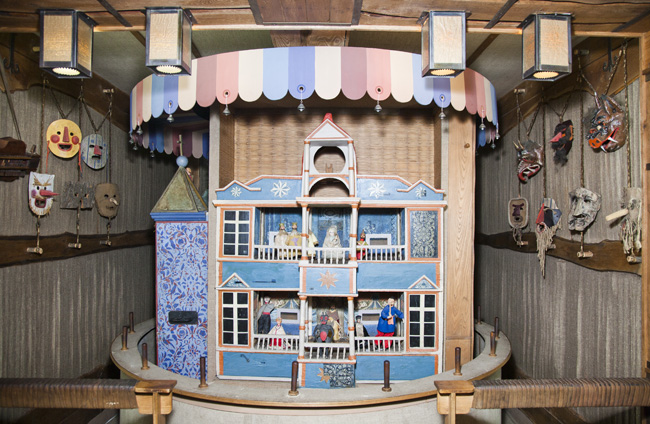 Вертепы современных мастеров имеют черты классической архитектуры: колонны, арки, окна, балконы
А этот вертеп похож на настоящий дворец – с башнями, воротами, галереями!
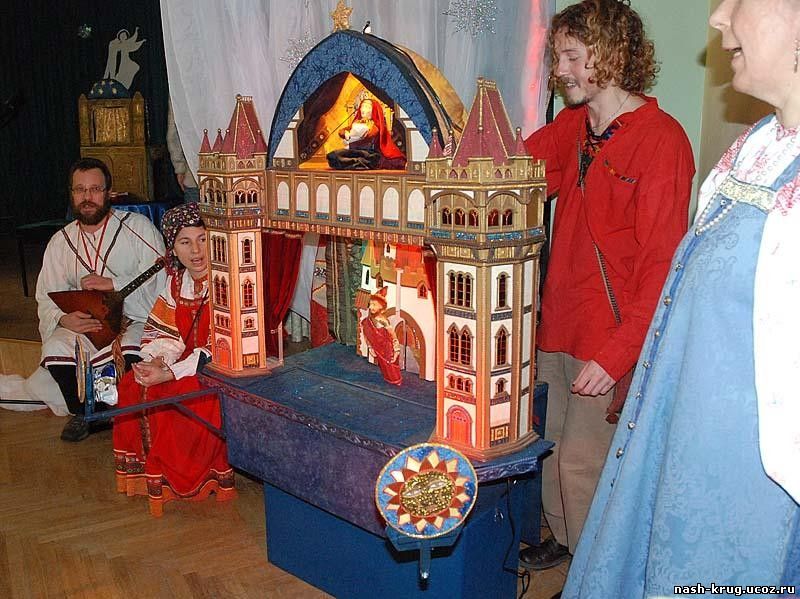 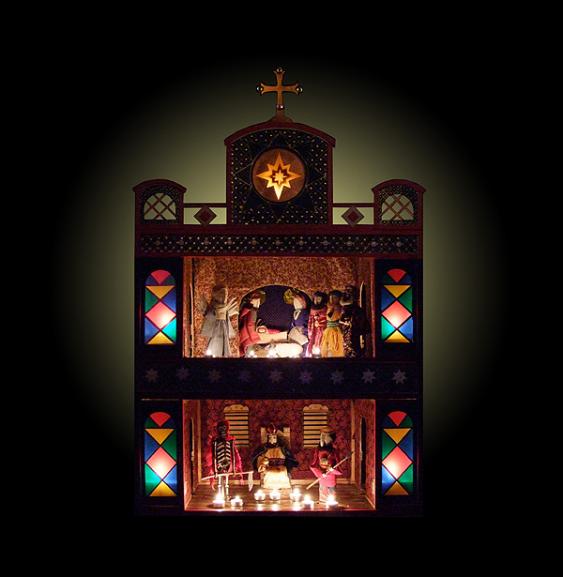 Таинственно и сказочно-красиво выглядит вертеп с подсветкой и витражами
В древности вертепных кукол мастерили из дерева
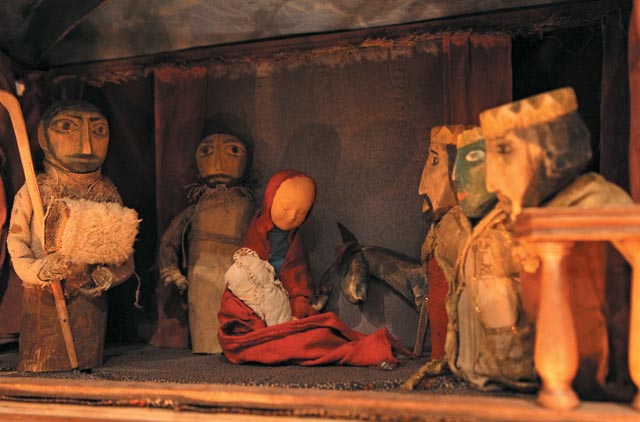 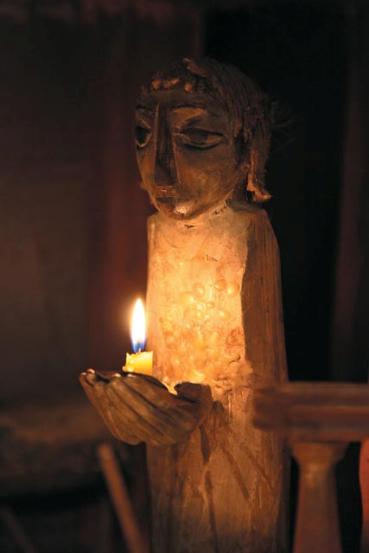 У этого деревянного Ангела очень выразительные глаза и руки
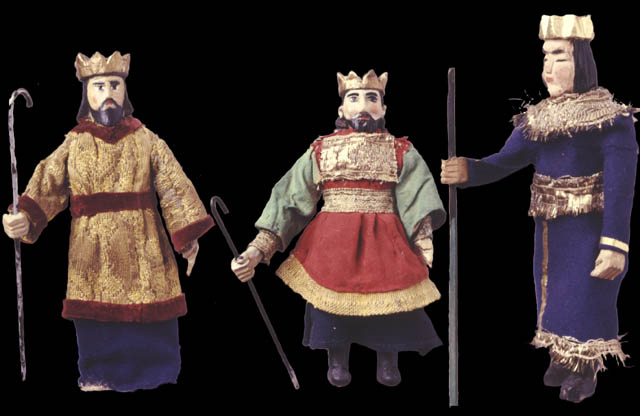 Деревянным фигуркам волхвов придают благородство одежда из дорогих тканей и короны на головах
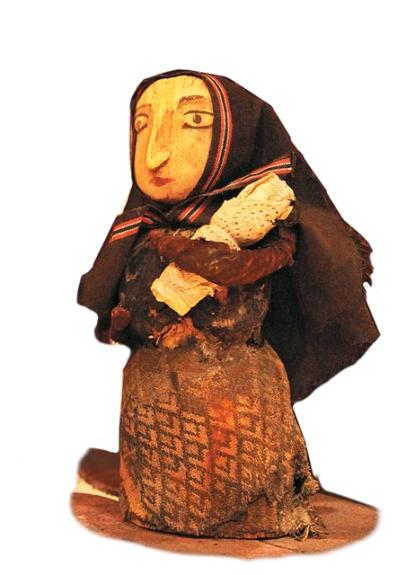 Рахиль. Деревянная кукла.
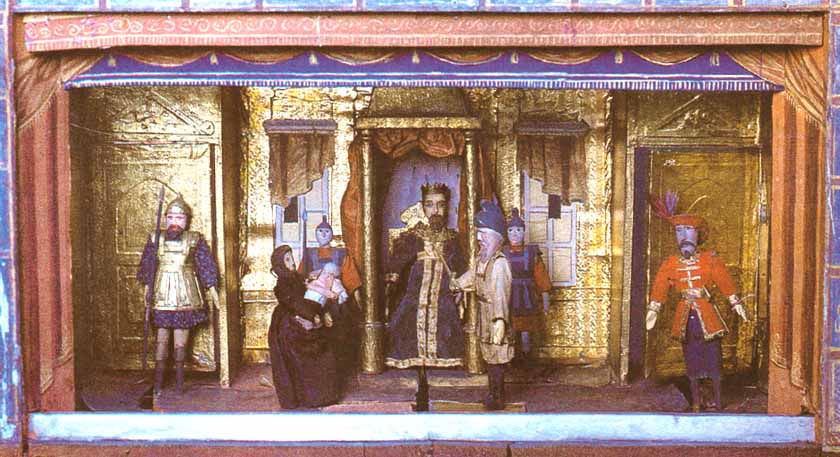 Перед нами сцена с Рахилью. Царь Ирод даёт страшное приказание своим воинам
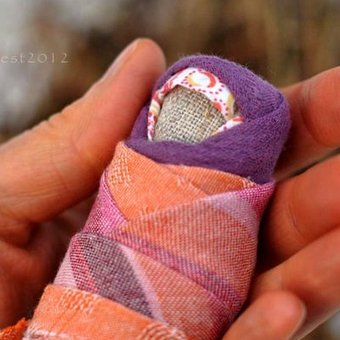 Младенец Рахили
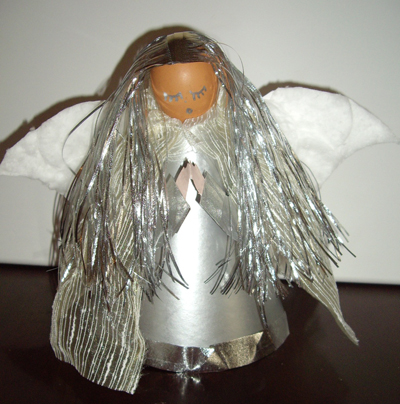 Ангел призывает злого царя: «Покайся, царь Ирод!»
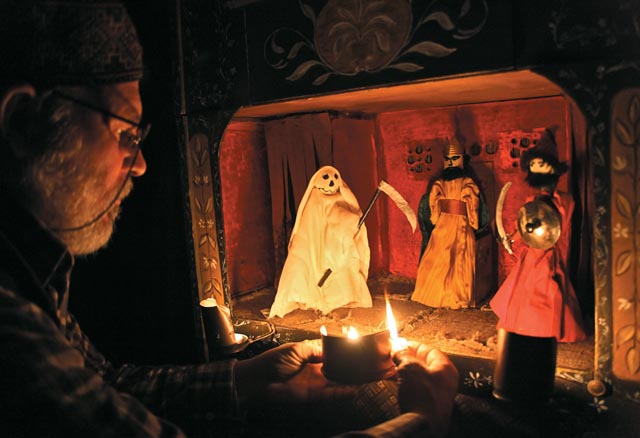 Самая драматичная сцена – приход Смерти к Ироду
Кукол создают не только из дерева. Этот замечательный Ангел сделан из папье-маше
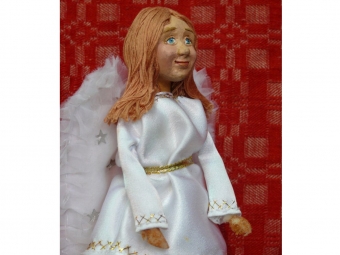 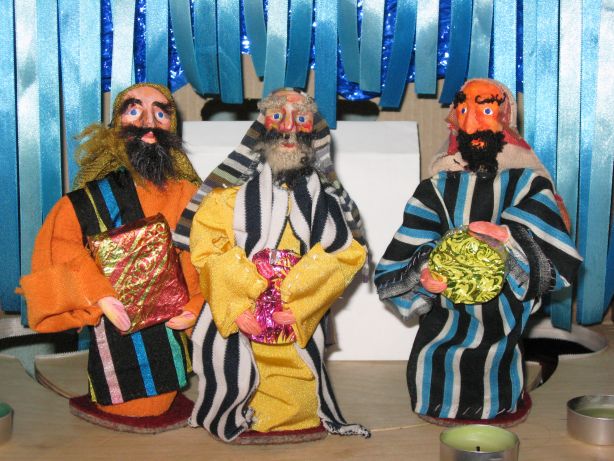 Эти волхвы тоже сделаны из папье-маше. Они держат в руках  свои дары –золото, ладан и смирну
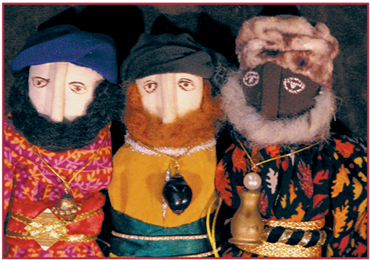 Фигурки волхвов сшиты из плотной ткани
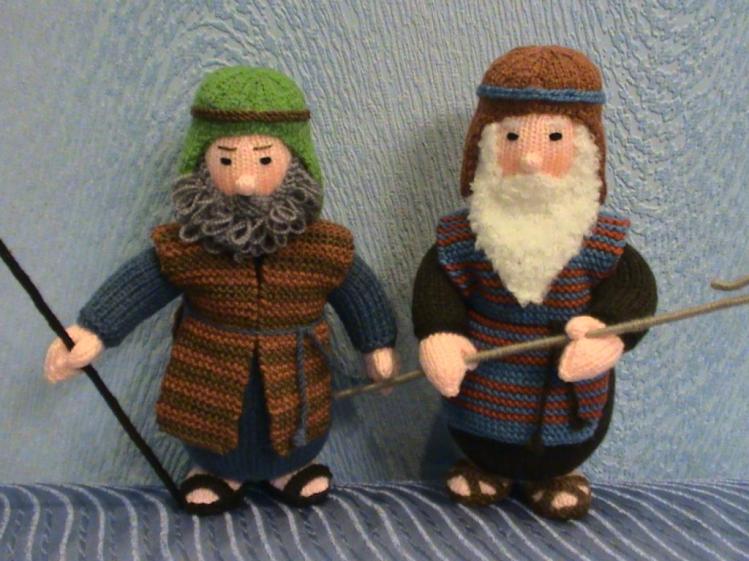 Куклы можно связать на спицах или крючком
Вот как выглядит «вязаный» вертеп
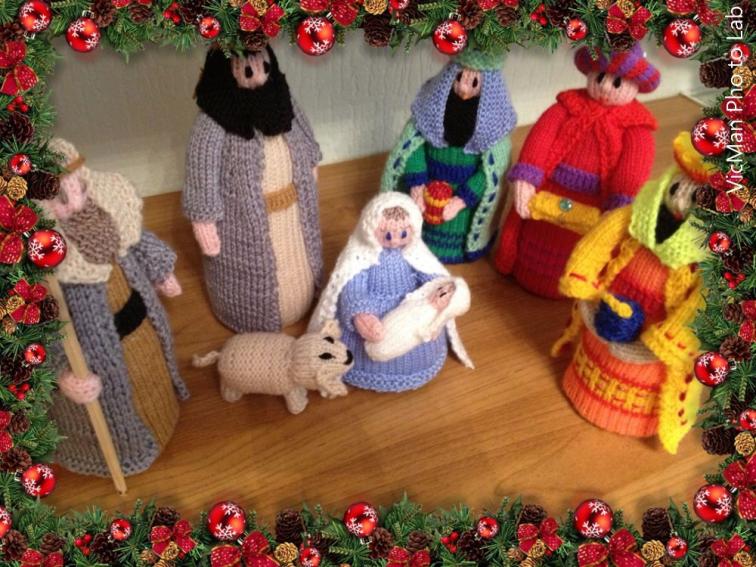 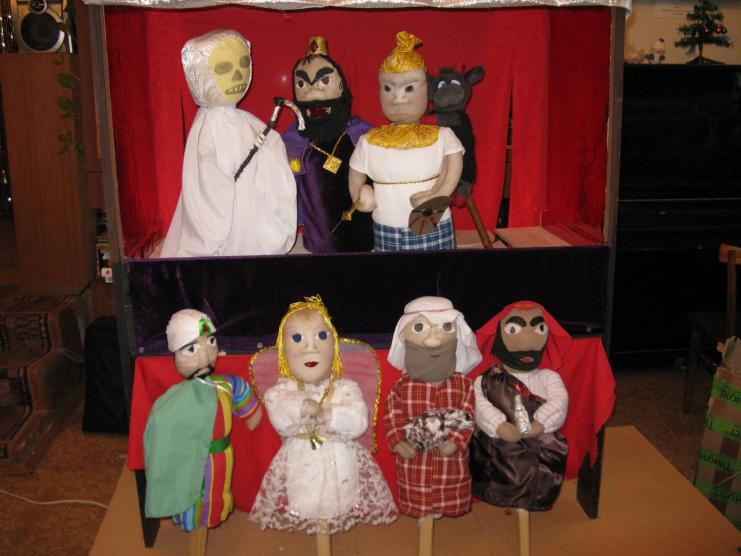 А этих кукол сшили ребята из воскресной школы
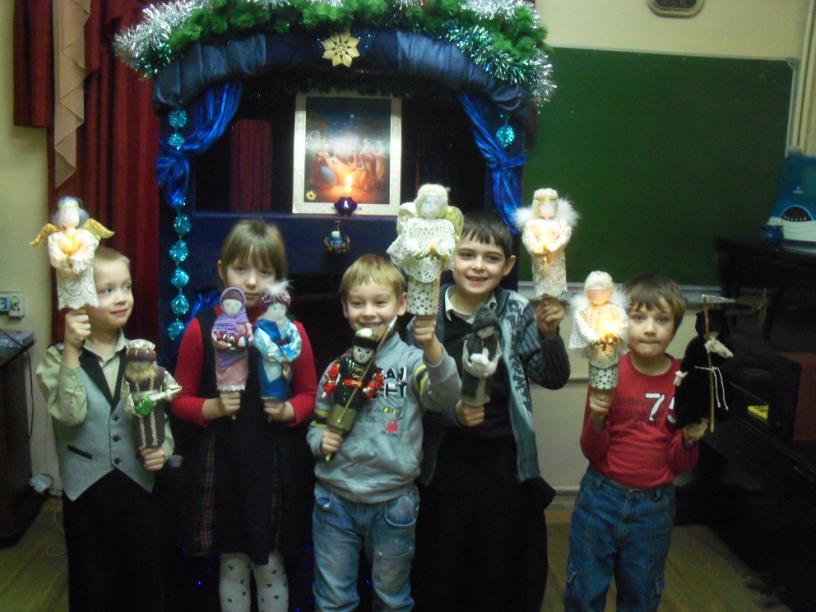 Добрые традиции живут и сейчас
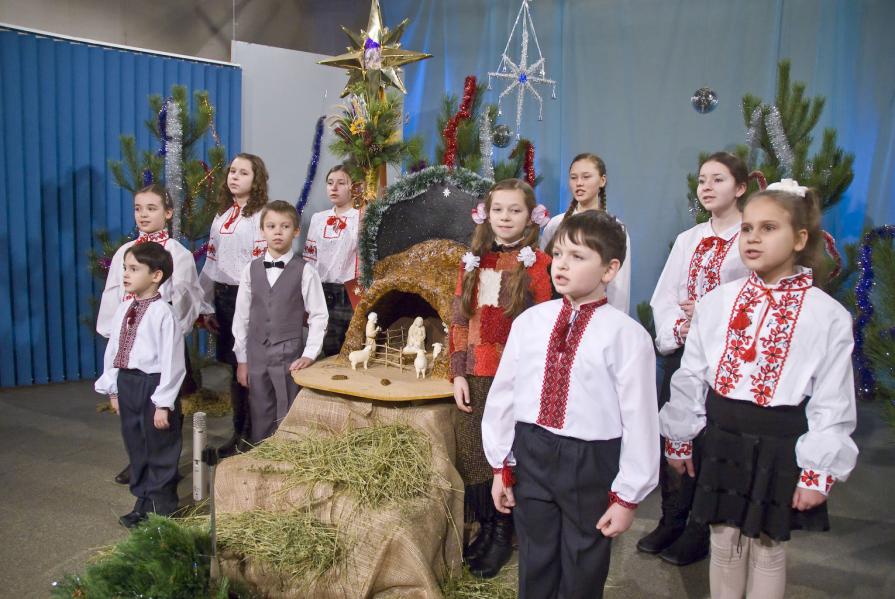 Дети любят участвовать в вертепном действе
В нашей школе это стало доброй традицией
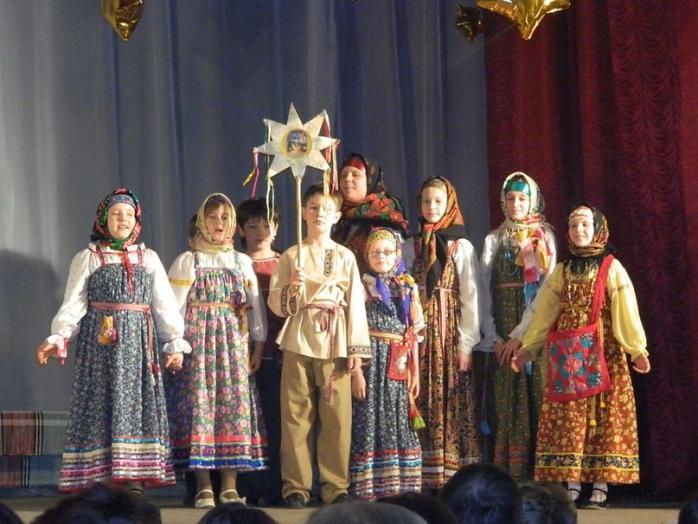 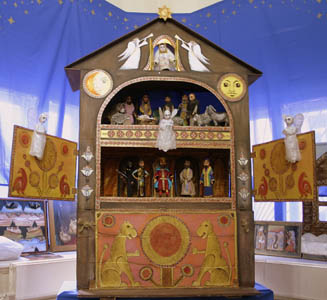 СЧАСТЛИВОГО  РОЖДЕСТВА!